WORKMATE
Aanpassing onderdeel!
blok achter + moer
 Van 2 onderdelen naar 1
 Oude versie (2 aparte onderdelen) is niet meer leverbaar
 Vervangen door nieuwe versie (1 onderdeel)
 Nieuwe versie te gebruiken voor oude en nieuwe workmates

Meer info op volgende pagina’s
Oude versie niet meer van toepassing!
Workmate VROEGER: 
Blok achter (nr.33) en moer (nr.24, nr.13) 
 aparte onderdelen. 
Foto: vroegere blokje zonder moer.
Dit aparte blokje en aparte moer zijn niet meer leverbaar en zijn aangepast (zie nieuwe versie).
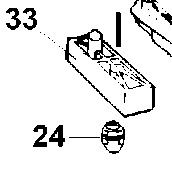 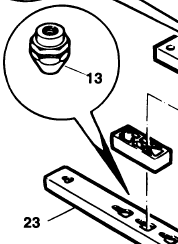 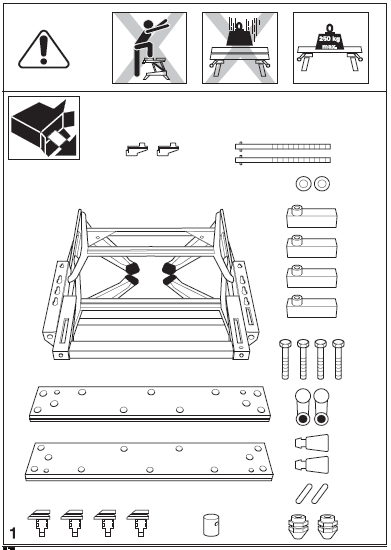 Nieuwe versie  van toepassing!
Workmate NU:
Blok achter en moer (nr.25,nr.132) 
 éénzelfde onderdeel
Foto’s: nieuwe blokje met moer in kunststof
Dit nieuwe aangepaste blokje is te gebruiken op zowel oude als nieuwe workmates!
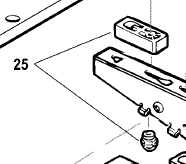 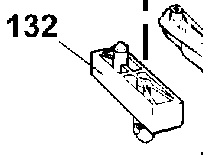 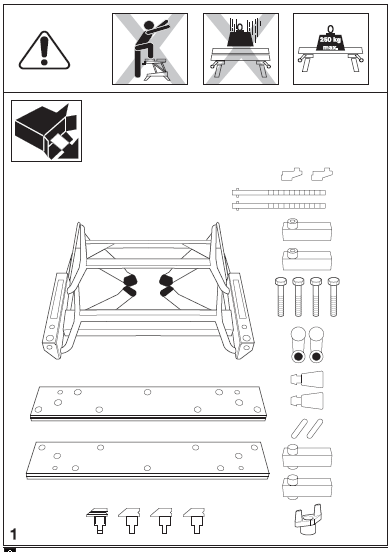 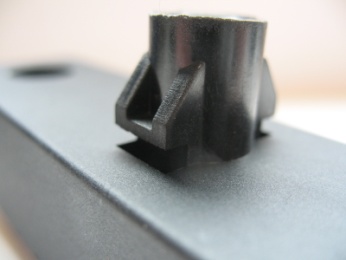 ARTIKELNUMMER = 1004683-00
(per stuk leverbaar)